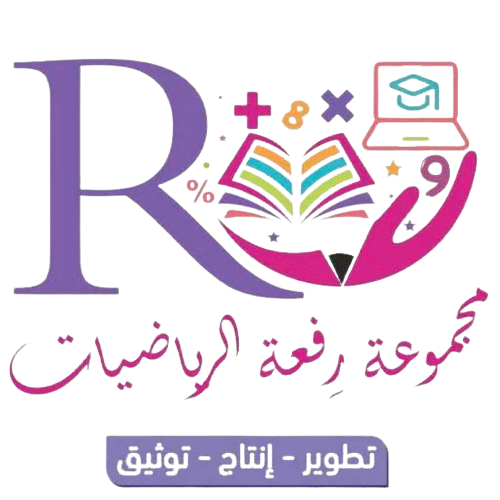 مراجعة الفصل الأول

الجبر والدوال

الصف الأول متوسط
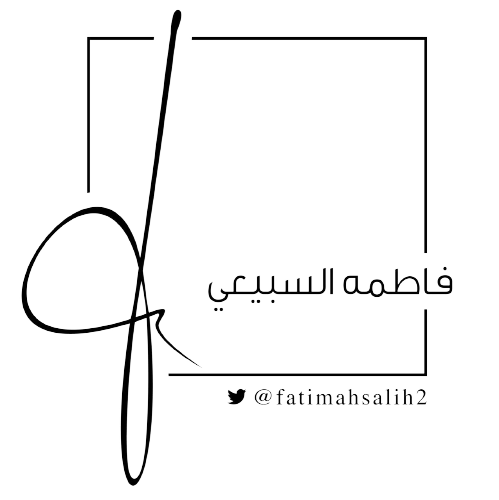 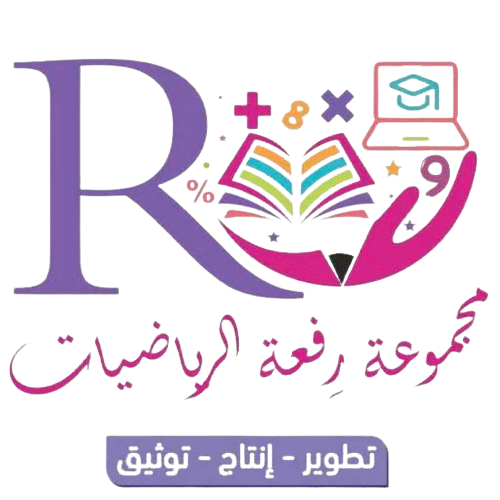 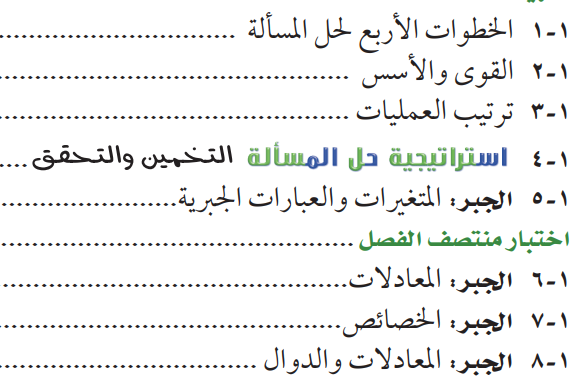 دروس
 الفصل 
الأول
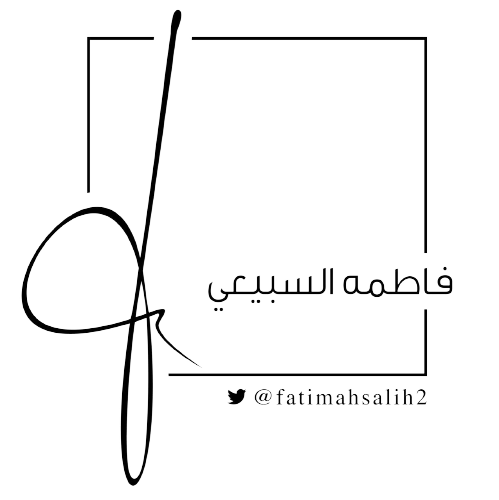 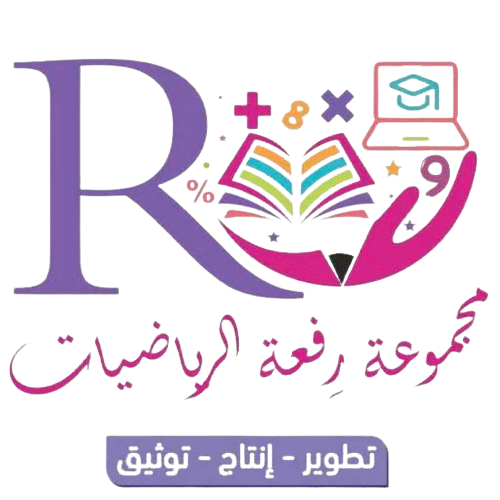 الخطوات الأربع لحل المسألة
تحرك معظم العصافير الطنانة أجنحتها حوالي 50 مرة في الثانية . 
     كم مرة في الدقيقة يحرك العصفور الطنان جناحيه ؟
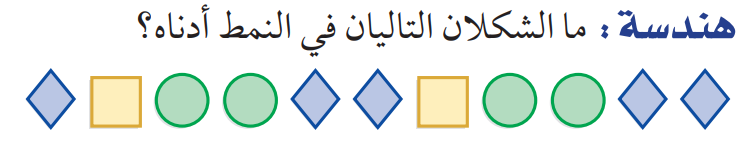 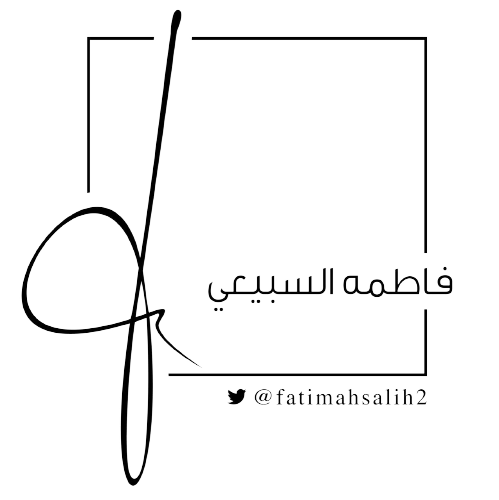 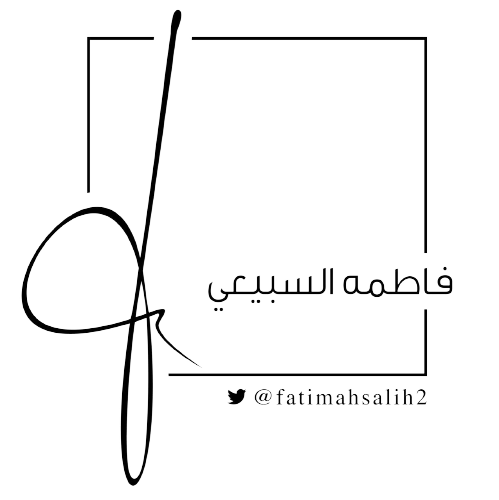 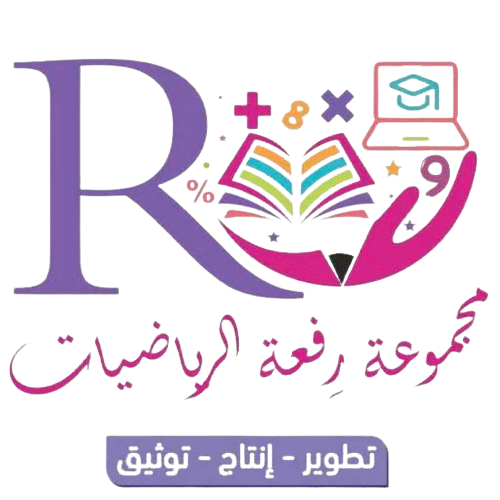 القوى والأسس
كتابة القوى على صورة ضرب العامل في نفسه
كتابة الأعداد  بالصيغة الأسية
كتابة القوى بالصيغة القياسية
تسمى الصيغة التي تكتب فيها الأعداد باستعمال الأسس الصيغة الأسية
تسمى الصيغة التي تكتب فيها الأعداد دون استعمال الأسس الصيغة القياسية
اكتب كل قوة على صورة ضرب العامل في نفسه
احسب قيمة كل مما يأتي
اكتب 3×3×3×3  بالصورة الأسية
اكتب 7×7×7  بالصورة الأسية
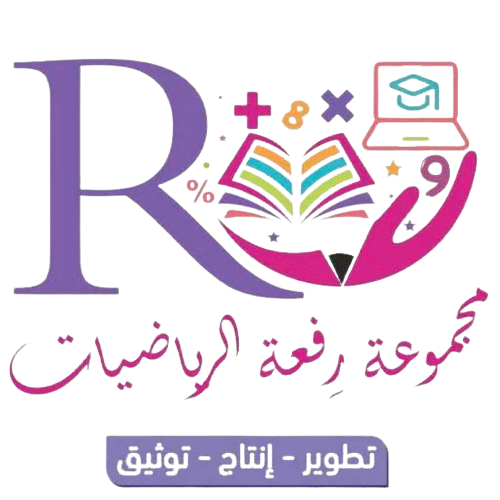 ترتيب العمليات
العبارة العددية
1- احسب قيمة المقدار داخل الأقواس
2- احسب القوى والأسس
3- اضرب أو اقسم
من اليمين لليسار
4- اجمع أو اطرح 
من اليمين لليسار
احسب قيمة كل من العبارات التالية .
5 + ( 7 – 2 )
39 ÷ ( 9 + 4 )
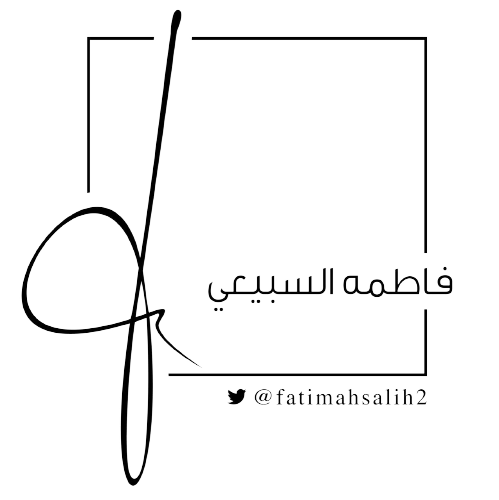 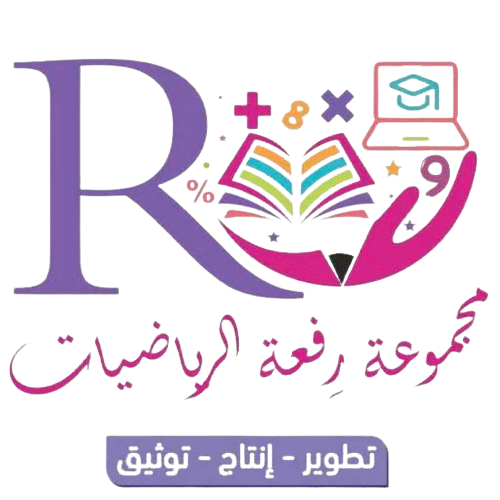 استراتيجية حل المسألة
التخمين والتحقق
تضع منى 4 تفاحات و 3 برتقالات في كل طبق .
فإذا كان لديها 24 تفاحه و 18 برتقالة ،
فكم طبقًا تملأ ؟
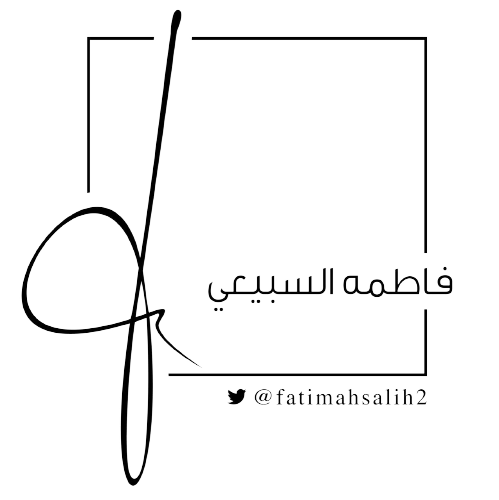 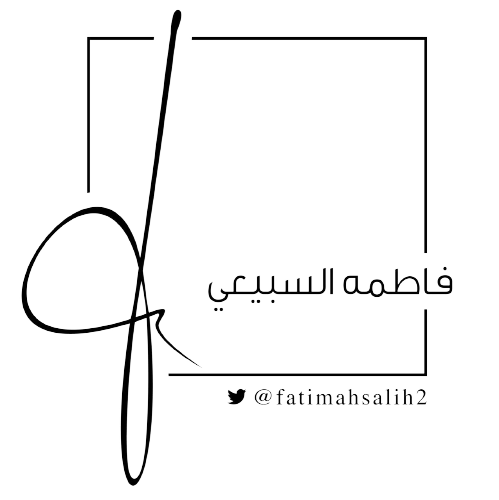 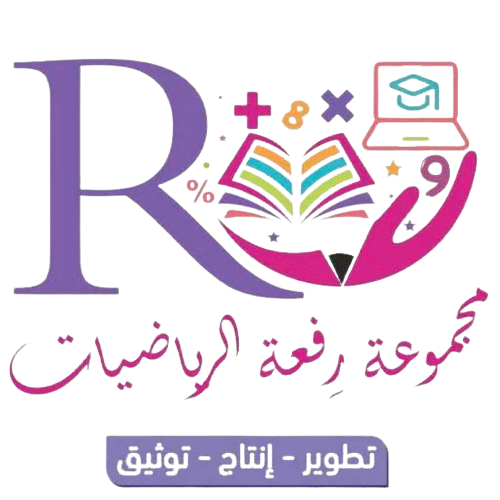 المتغيرات والعبارات الجبرية
المتغير
احسب قيمة كل عبارة مما يأتي
إذا كانت  س = 3   ،  ص = 5
الجبر
2ص - 4
س + ص
س + 5
العبارة الجبرية
المعامل
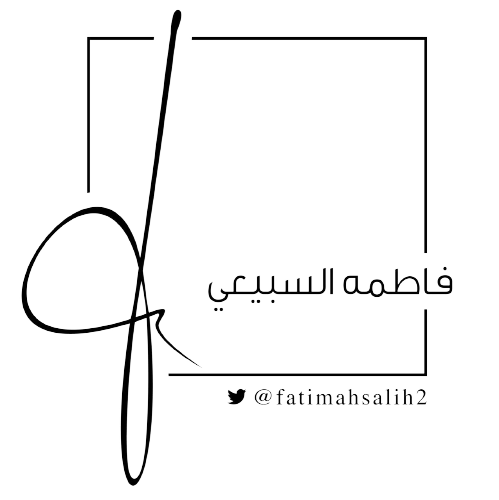 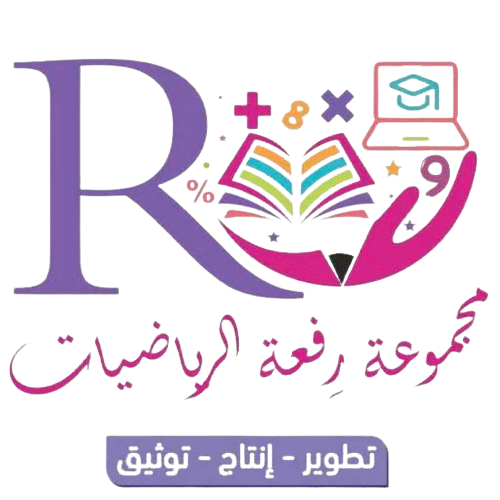 المعادلات
المعادلة
حل المعادلات التالية ذهنيًّا .
الحل
77 = 7 ت
ب – 5 = 20
حل المعادلة
المعامل
الخصائص
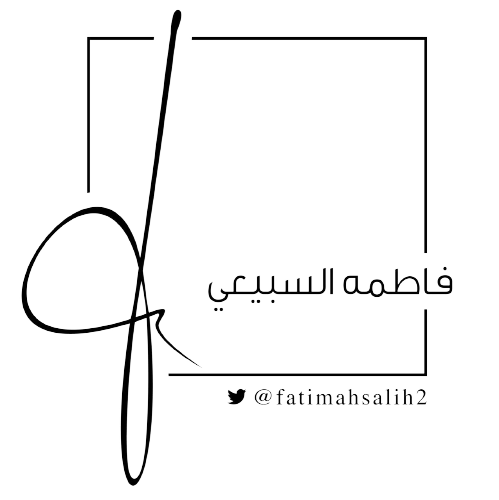 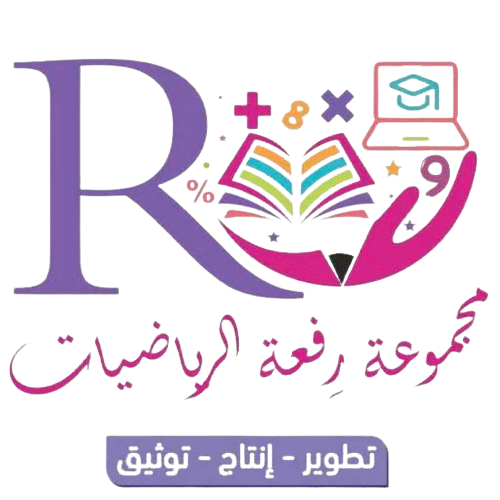 استعمل خاصية التوزيع لإعادة كتابة كل من العبارتين التاليتين ، ثم احسب قيمتيهما
3 ( 7 ) + 3 ( 4 )
5 ( 2 + 3 )
العبارتان المتكافئتان
خاصية التوزيع
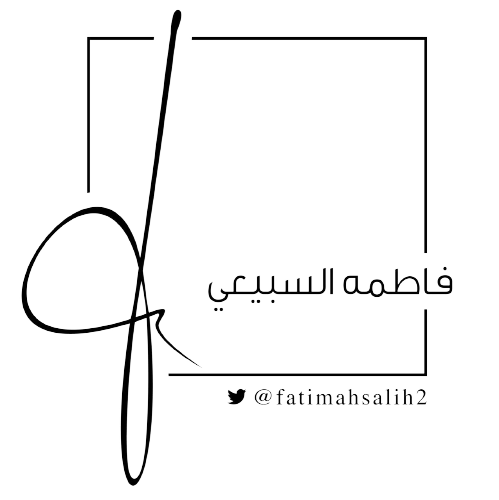 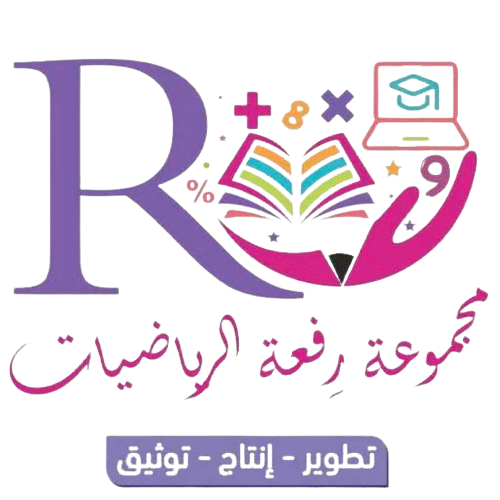 الخصائص
خاصية الإبدال
خاصية التجميع
خاصية العنصر المحايد
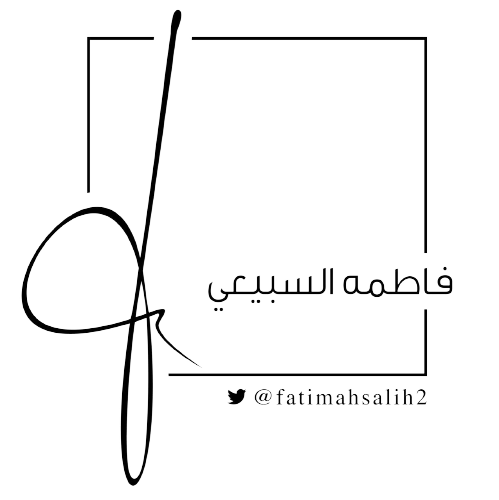 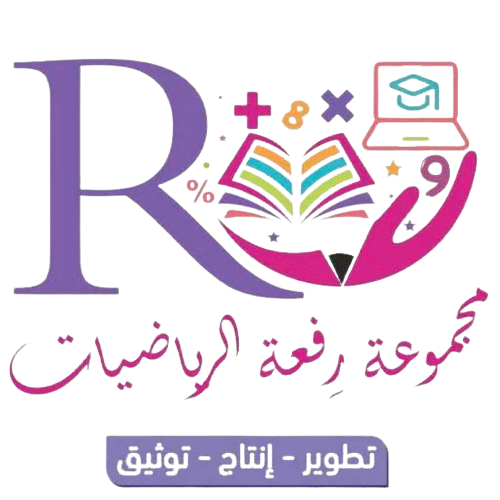 المعادلات والدوال
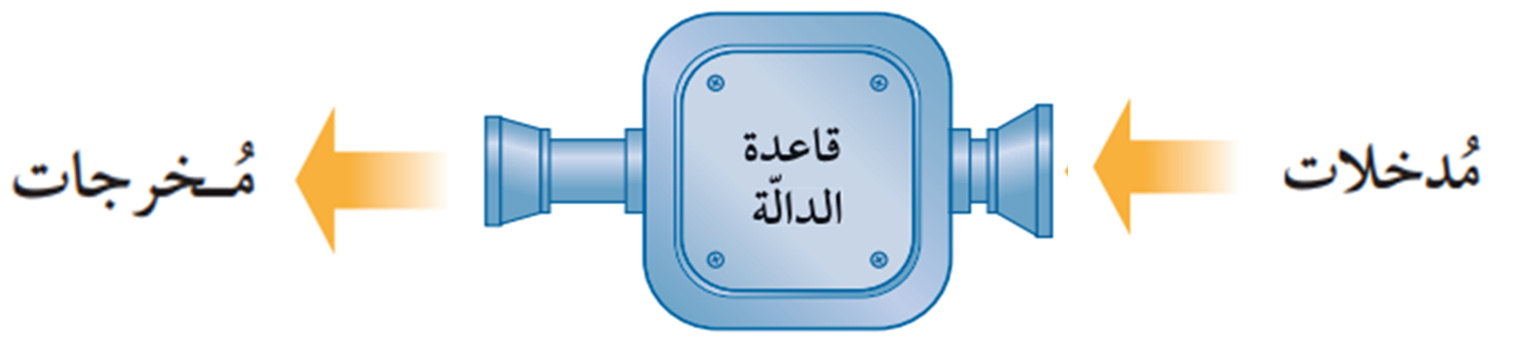 دالة
قاعدة الدالة
أكمل جدول الدوال الآتي وثم حدد المجال والمدى
جدول الدالة
ص = س + 3
ص = 4س
المجال
المدى
المجال :
المدى :
المجال :
المدى :
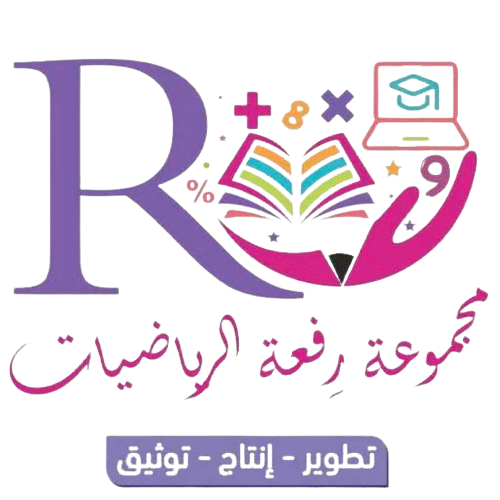 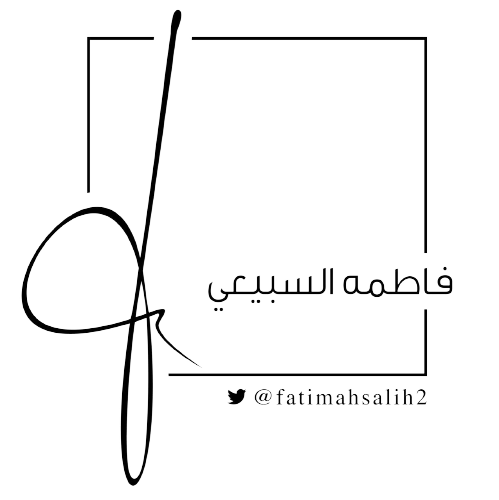 انتهت مراجعة الفصل الأول
ارجو لكم التوفيق والنجاح